English Learner (EL) Distance Identification Guidance Review4-13-20
Dan Ruhl
Executive Director of English Language Proficiency
Office of English Language Proficiency
The Need for Guidance
The move to distance learning has presented unique challenges to established state EL processes. 
This presentation will focus on changes to EL identification and service during this period of continuous learning.
2
English Learner Distance Identification Guidance
Student Enrollment 70 O.S. §§ 1-113 and 1-114
Are districts expected to enroll new students during this Distance Learning time?New students who move into a school district and request to enroll must be allowed to enroll. See 70 O.S. §§ 1-113 and 1-114. 
Enrollment of students should be considered an essential function, and therefore, personnel should be available to perform such duties. While new students who wish to enroll should continue to be enrolled on an individual basis, public enrollment events (such as those for initial kindergarten enrollments) likely cannot be held safely under CDC guidelines prohibiting gatherings of 10 or more.
 
Information above from page 8 of: Coronavirus/COVID-19; FAQs for Oklahoma Public Schools Updated April 7, 2020
3
English Learner Distance Identification Guidance
The Home Language Survey (HLS)
Submission of a completed HLS will still be a requirement of new student enrollment for the duration of the 2019-2020 school year.
If the HLS is submitted with a language other than English for one or more of the three primary questions (student home, native, and dominant language), the district must implement the assessment process outlined in the EL Distance Identification Guidance document.
4
English Learner Distance Identification Guidance
English Learner Distance Identification
Please note that any English Learner (EL) identification made through the distance identification process is provisional in nature.
Any student assigned provisional EL status must be reassessed with the WIDA Screener upon the resumption of traditional schooling.
Any student assigned provisional EL status should be identified as a native English speaker (1633) in the local student information system (SIS).
5
English Learner Distance Identification Guidance
Guidance Review
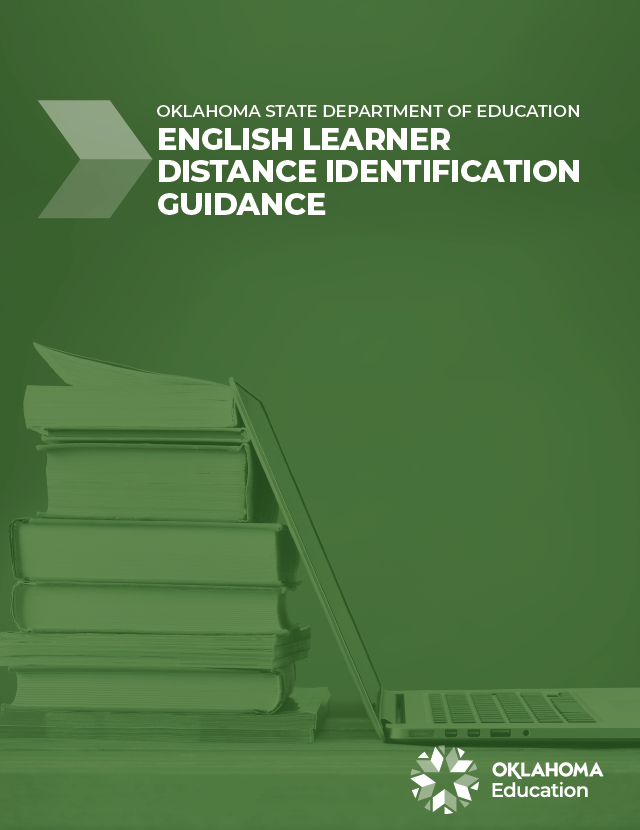 The English Learner (EL) Distance Identification Guidance process has been endorsed by WIDA and allows provision of appropriate EL services, while still maintaining appropriate safety protocols for students and staff.
6
English Learner Distance Identification Guidance
The English Language Academic Plan (ELAP)
As the provisional identification process will not provide information regarding the reading and writing levels of a student, a completed ELAP will not be possible. However,  districts may complete an ELAP using the available information for teacher reference at their discretion.
At minimum, districts must notify the teacher of record of a provisional EL status assigned to a newly enrolled student and convey the general level of accommodation required to appropriately serve that student.
7
English Learner Distance Identification Guidance
Supplemental Services
Any student assigned a provisional English Learner (EL) identification should be provided services and accommodations equivalent to an EL student identified in the traditional manner.
8
English Learner Distance Identification Guidance
Parental Notification
As a provisionally identified student has not been formally identified as EL, the traditional English Learner parent notification letter will not be necessary. However, parents must be informed of the assigned provisional EL status.
This information may be conveyed through a district letter, or verbally upon completion of the student verbal assessment outlined in the EL Distance Identification Guidance document.
9
English Learner Distance Identification Guidance
Questions
Please take this time to ask any questions you may have regarding the identification, assessment, and service of provisionally identified EL students.
10
English Learner Distance Identification Guidance
English Learner Guidance Documents
Coronavirus/COVID-19 FAQs for Oklahoma Public Schools Updated April 7, 2020 Oklahoma State Department of Education
English Learner Distance Learner Toolkit
English Learner Distance Identification Guidance
11
English Learner Distance Identification Guidance
District EL Best Practices
OSDE would love to hear about any strategies or best practices your district has found helpful in working with ELs. Please take a moment and share your thoughts with us here. All responses will be anonymized and collected in a resource document to be made available to educators statewide.
12
English Learner Distance Identification Guidance
Contact Information
Dan Ruhl
Executive Director of English Language Proficiency
(405) 522-1220
Daniel.ruhl@sde.ok.gov
13
English Learner Distance Identification Guidance